ЧАСТИ РЕЧИ 
ЗАКРЕПЛЕНИЕ
Подготовила:
учитель начальных классов 
МКОУ «Средняя школа №3»
с.Дивное
Кравченко Наталья Александровна
СЛОВА-НАЗВАНИЯ
ПРЕДМЕТОВ
ПРИЗНАКОВ ПРЕДМЕТОВ
ДЕЙСТВИЙ ПРЕДМЕТОВ
Какой?
Какая?
Какое?
Какие?
Что делает?
Что делаем?
Что делают?
Что делали?
Кто?
Что?
ИМЯ ПРИЛАГАТЕЛЬНОЕ
(прил.)
ГЛАГОЛ
(гл.)
ИМЯ СУЩЕСТВИТЕЛЬНОЕ
(сущ.)
СУЩЕСТВИТЕЛЬНОЕ
Сказка
Чудо
Золотая
Терем
Белочка
Орешек
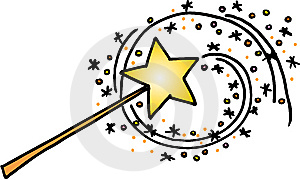 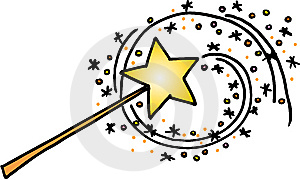 ГЛАГОЛ
ПРИЛАГАТЕЛЬНОЕ
Добрый
Волшебная
Сказочный
Вкусное
Летает
Интересный
Выдумывать
Заколдует
Рассказываем
Читать
Фея
Мечтаем
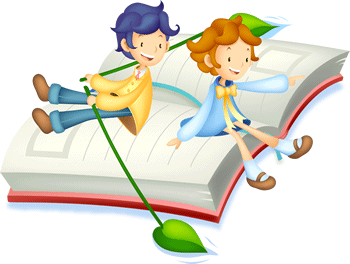 гл.
На уроках мы                 сказку А.С. Пушкина. Там                             разные герои.                           старуха,                         старик,                             рыбка.               сначала выполняла просьбы старухи, а потом наказала её.               учит нас не быть жадными.
читали
прил.
гл.
встречаются
Жадная
прил.
прил.
золотая
безвольный
сущ.
Рыбка
сущ.
Сказка
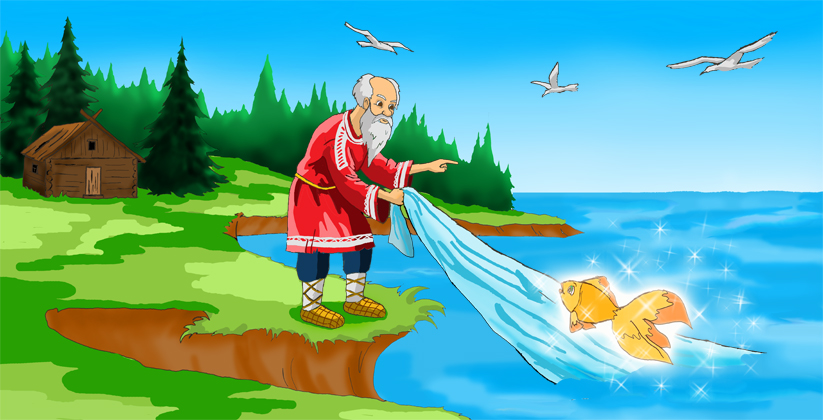